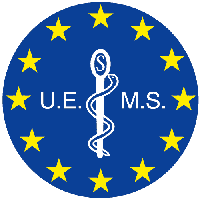 Division of coloproctology
Munich, April 2018: 13 participants
Next: September 2018 during the European Congress of coloproctology
New president: Prof. Dieter Hahnloser, Lausanne (CH)
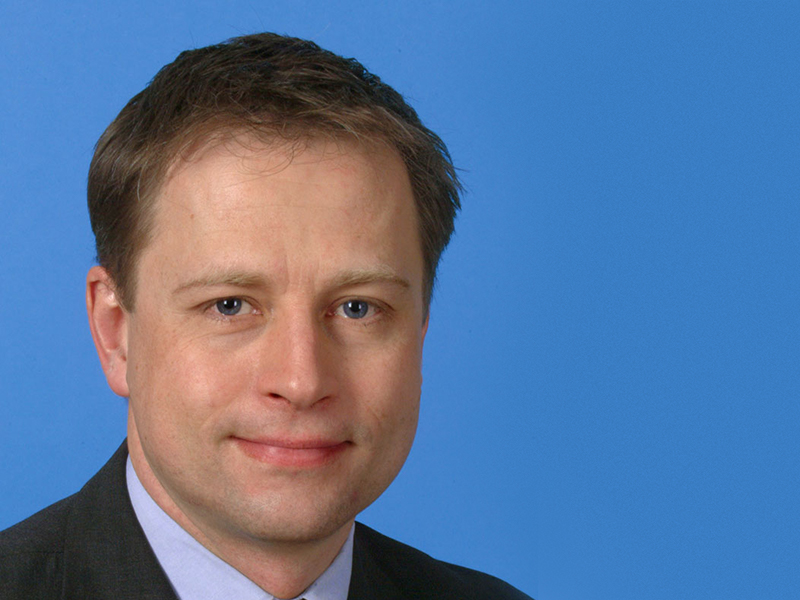